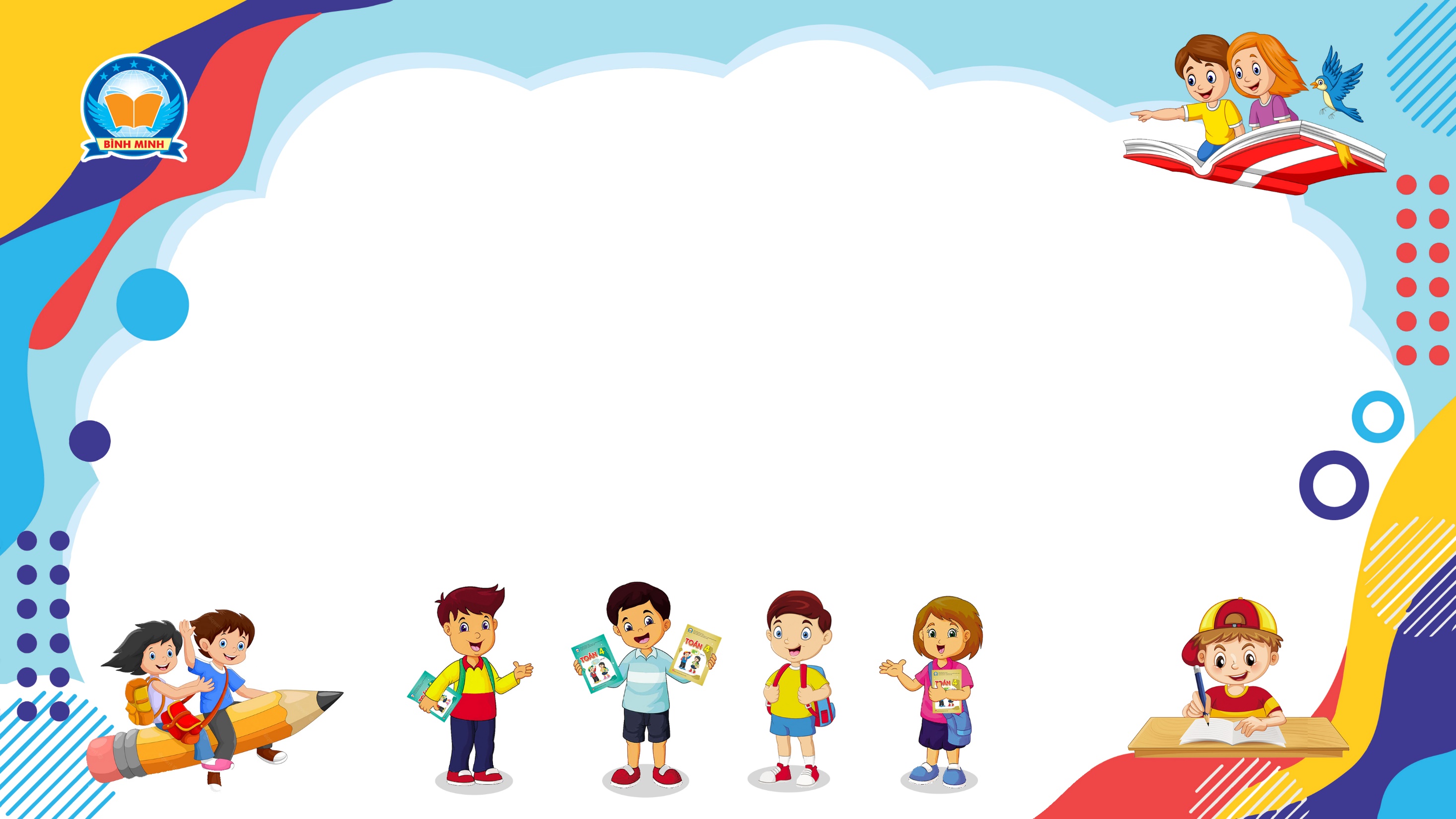 Bài 121
LUYỆN TẬP
(Sách giáo khoa Toán 4 - Tập hai - Trang 47)
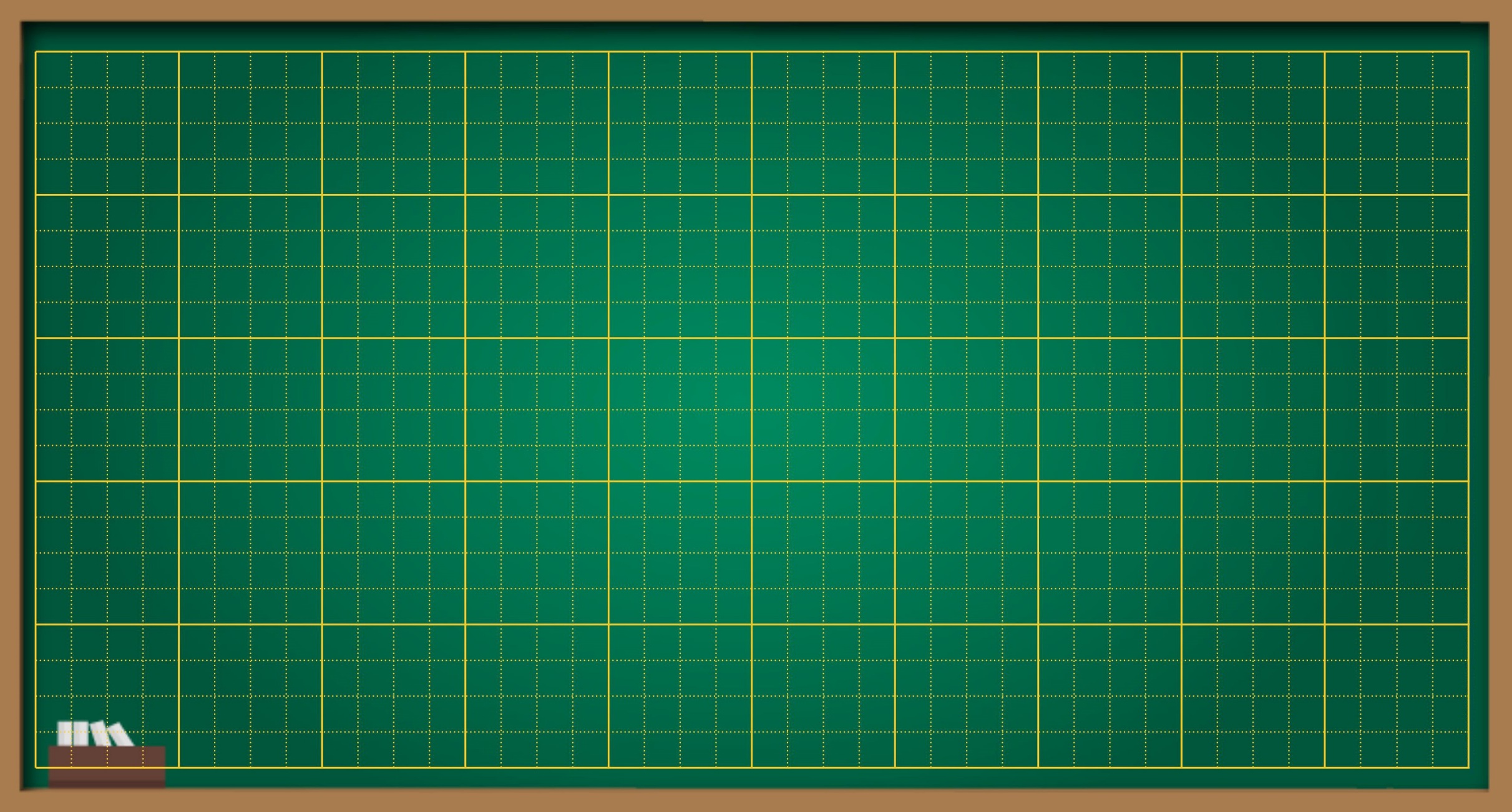 Thứ … ngày … tháng … năm ….
Bài 121
Luyện tập
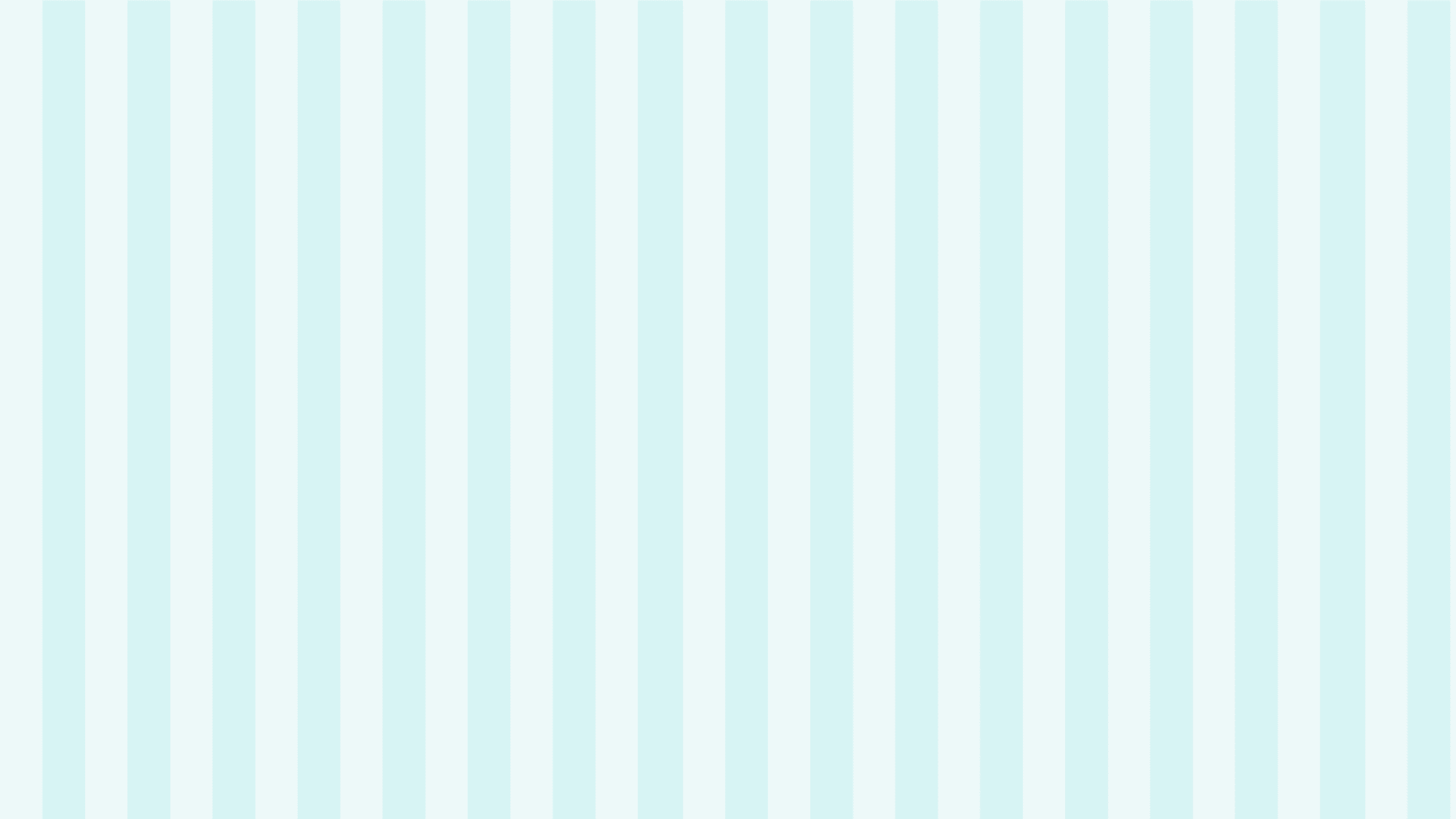 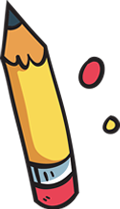 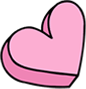 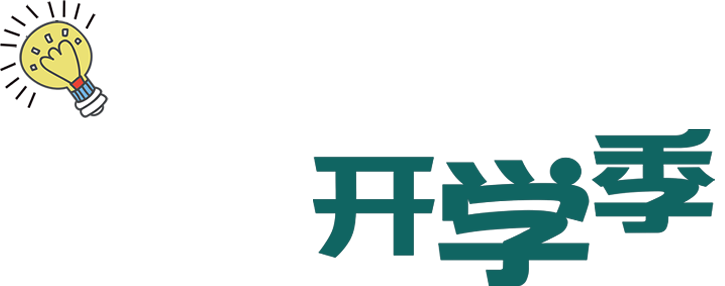 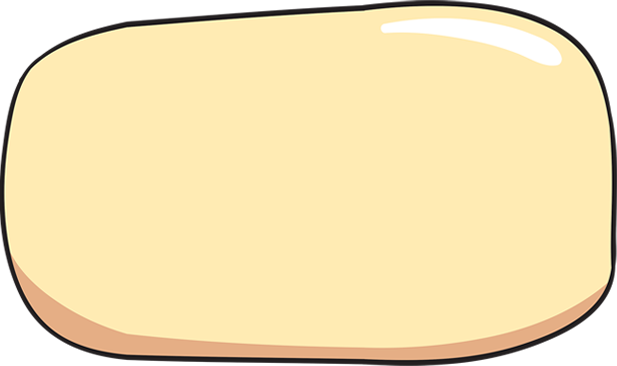 Thực hành -Luyện tập
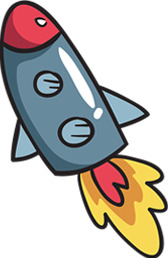 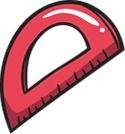 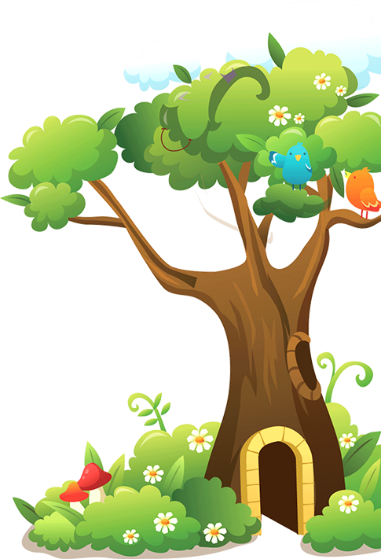 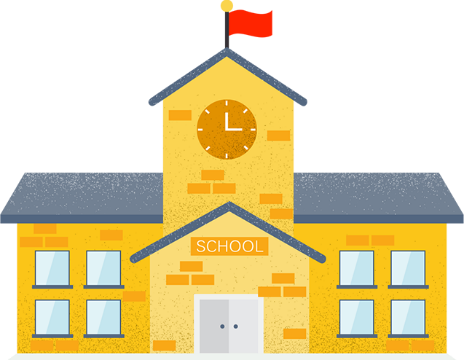 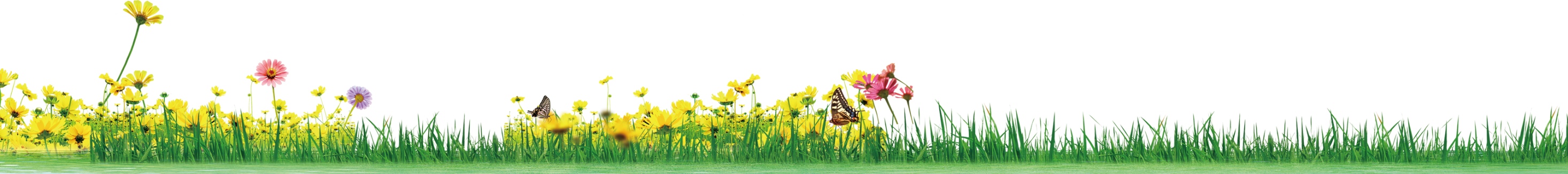 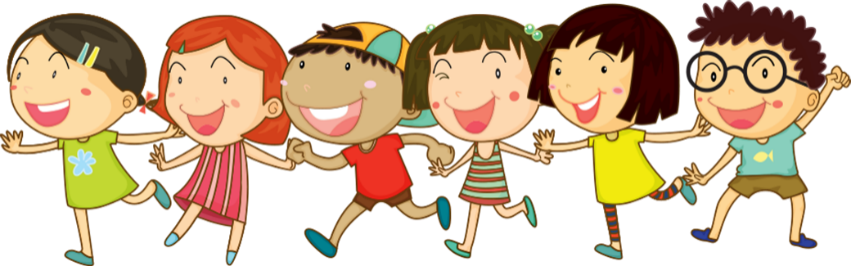 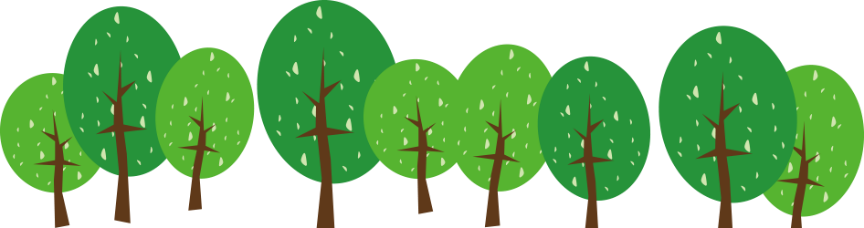 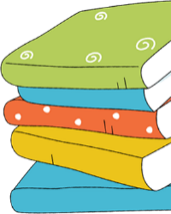 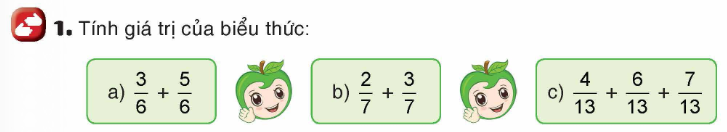 Bài 2:
Ghi nhớ
[Speaker Notes: Làm mẫu ý a:  1 
B. 6/5
C. Rút gọn phân số 4/8 = 2/2=1
D. 8/4=2]
Bài 2: Tính bằng cách thuận tiện
[Speaker Notes: Làm mẫu ý a:  1 
B. 6/5
C. Rút gọn phân số 4/8 = 2/2=1
D. 8/4=2]
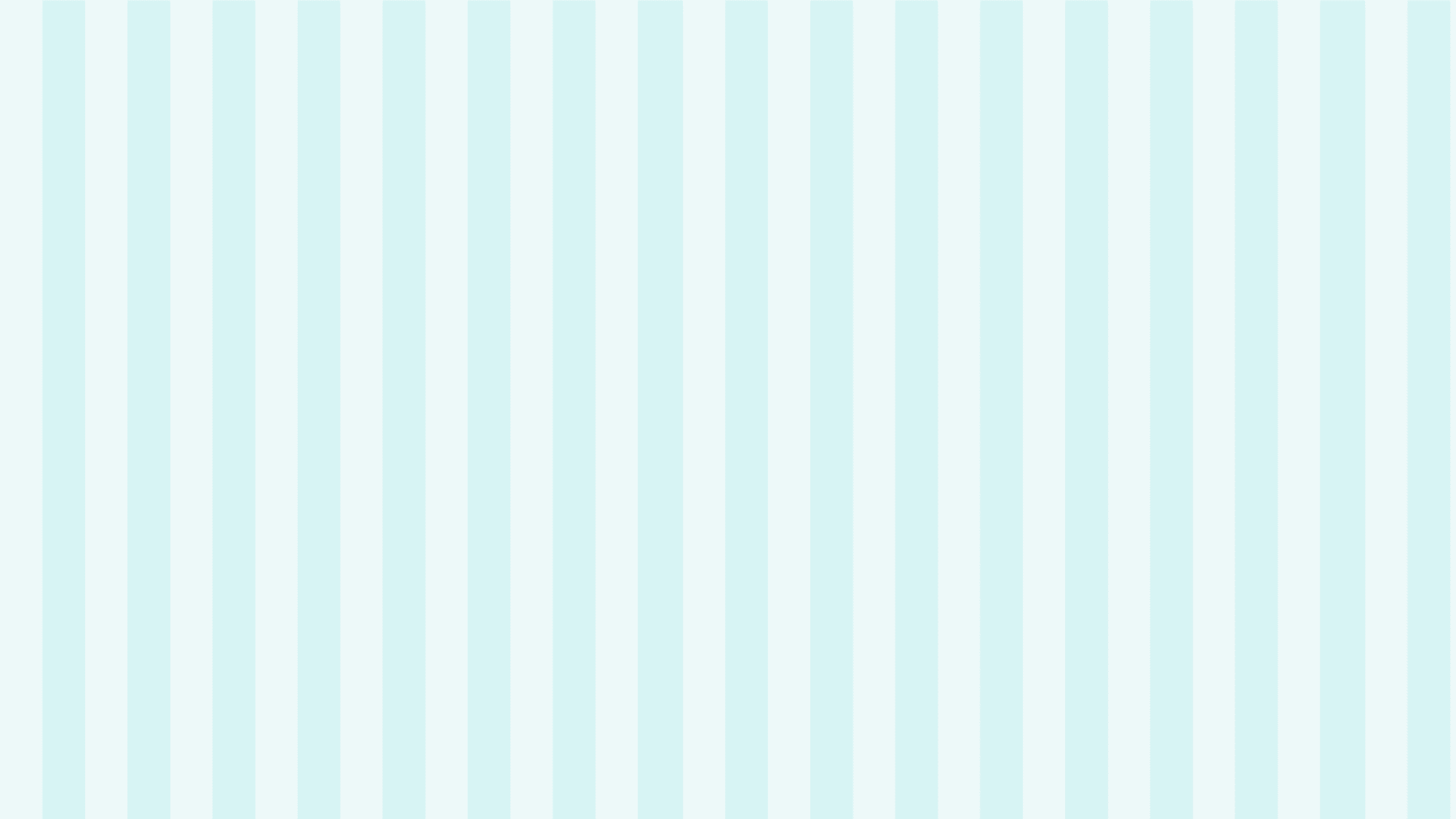 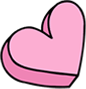 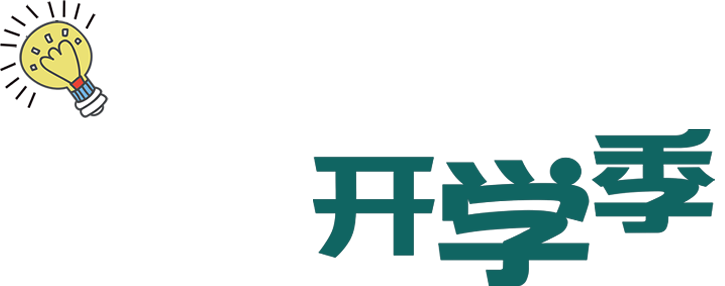 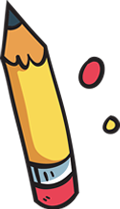 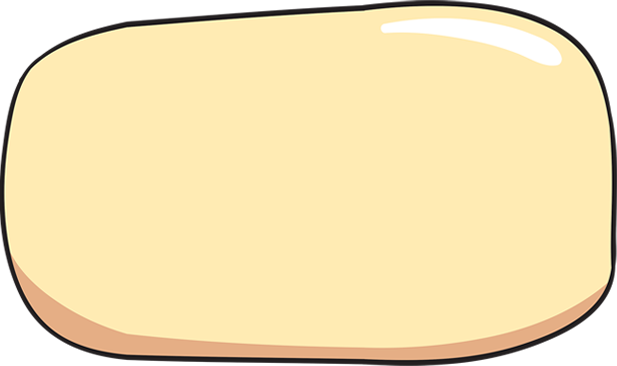 Vận dụng
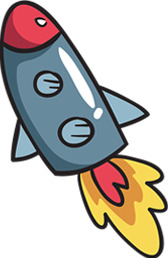 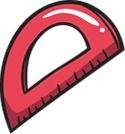 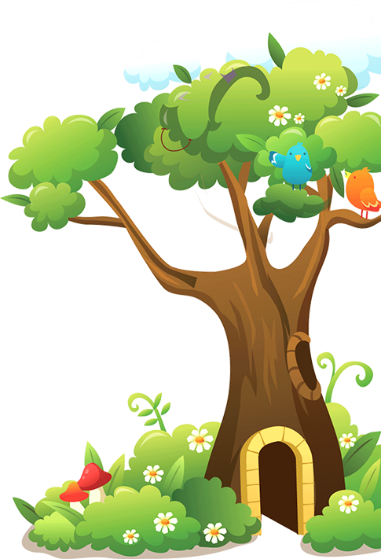 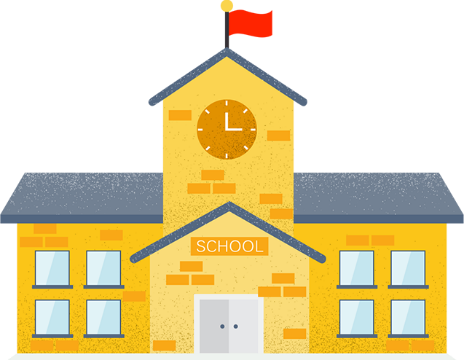 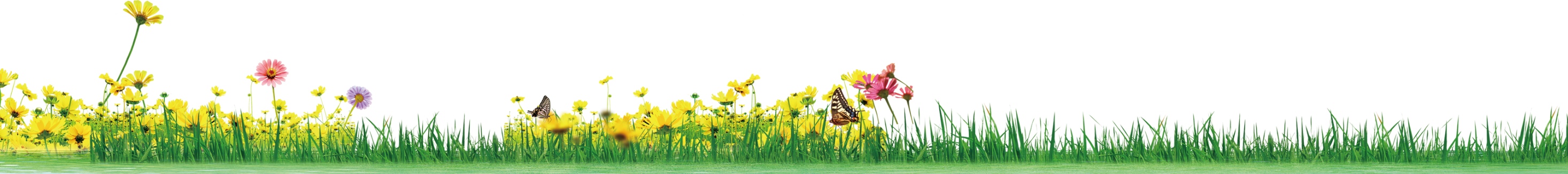 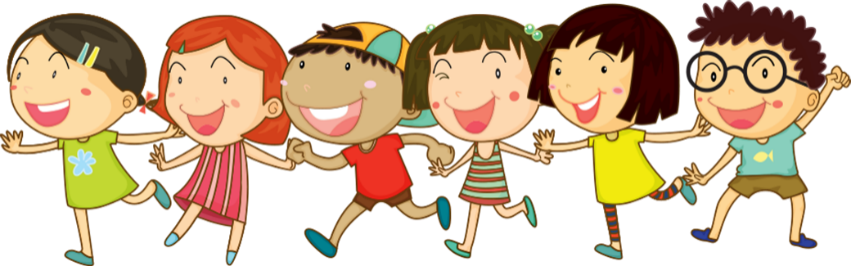 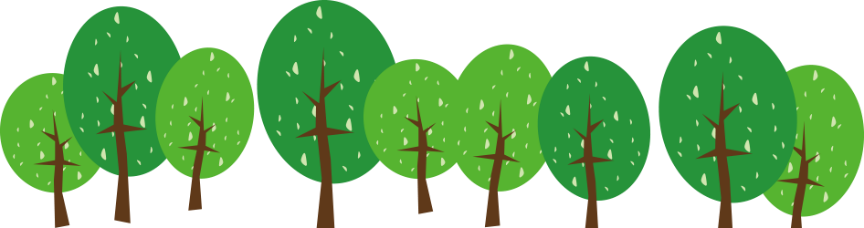 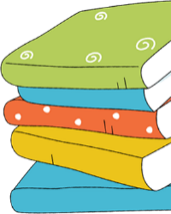 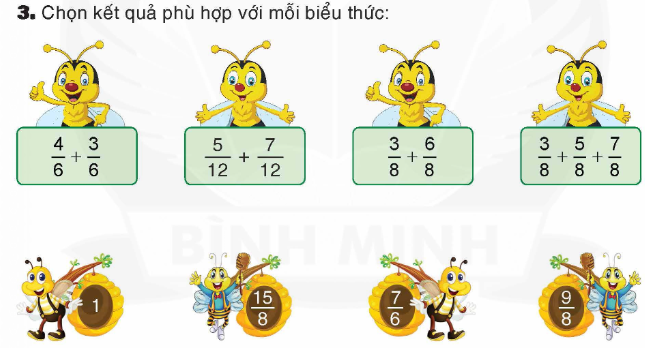 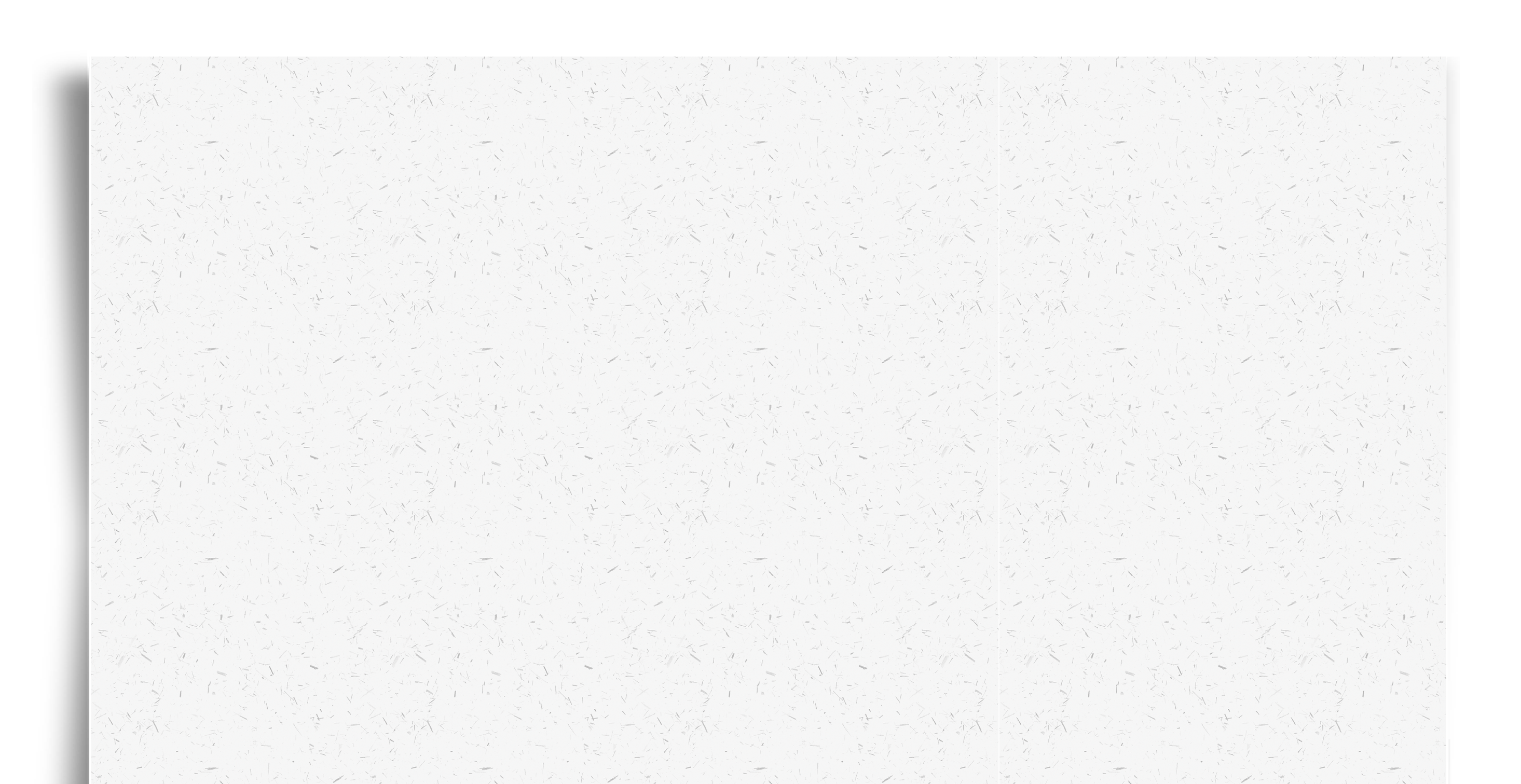 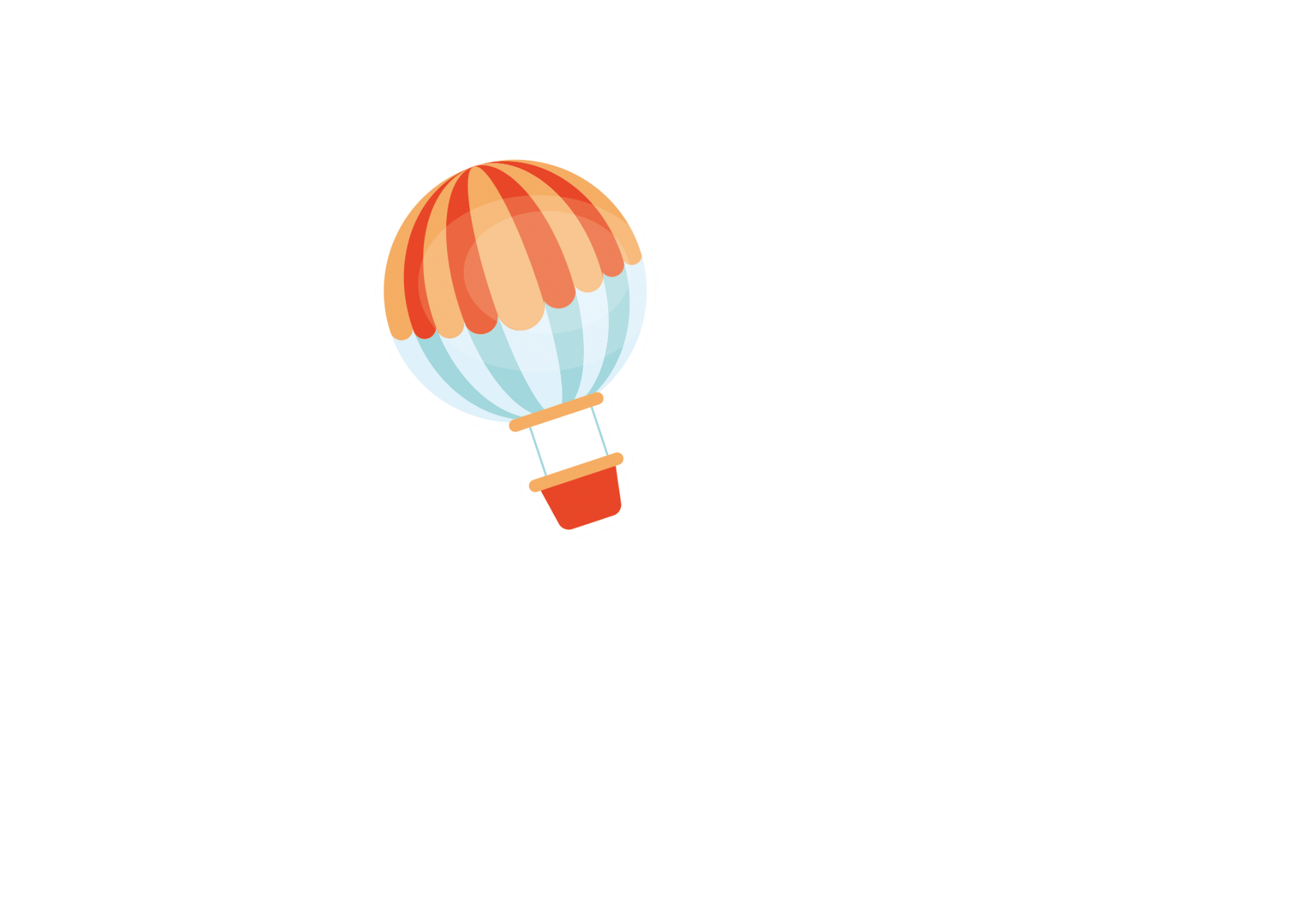 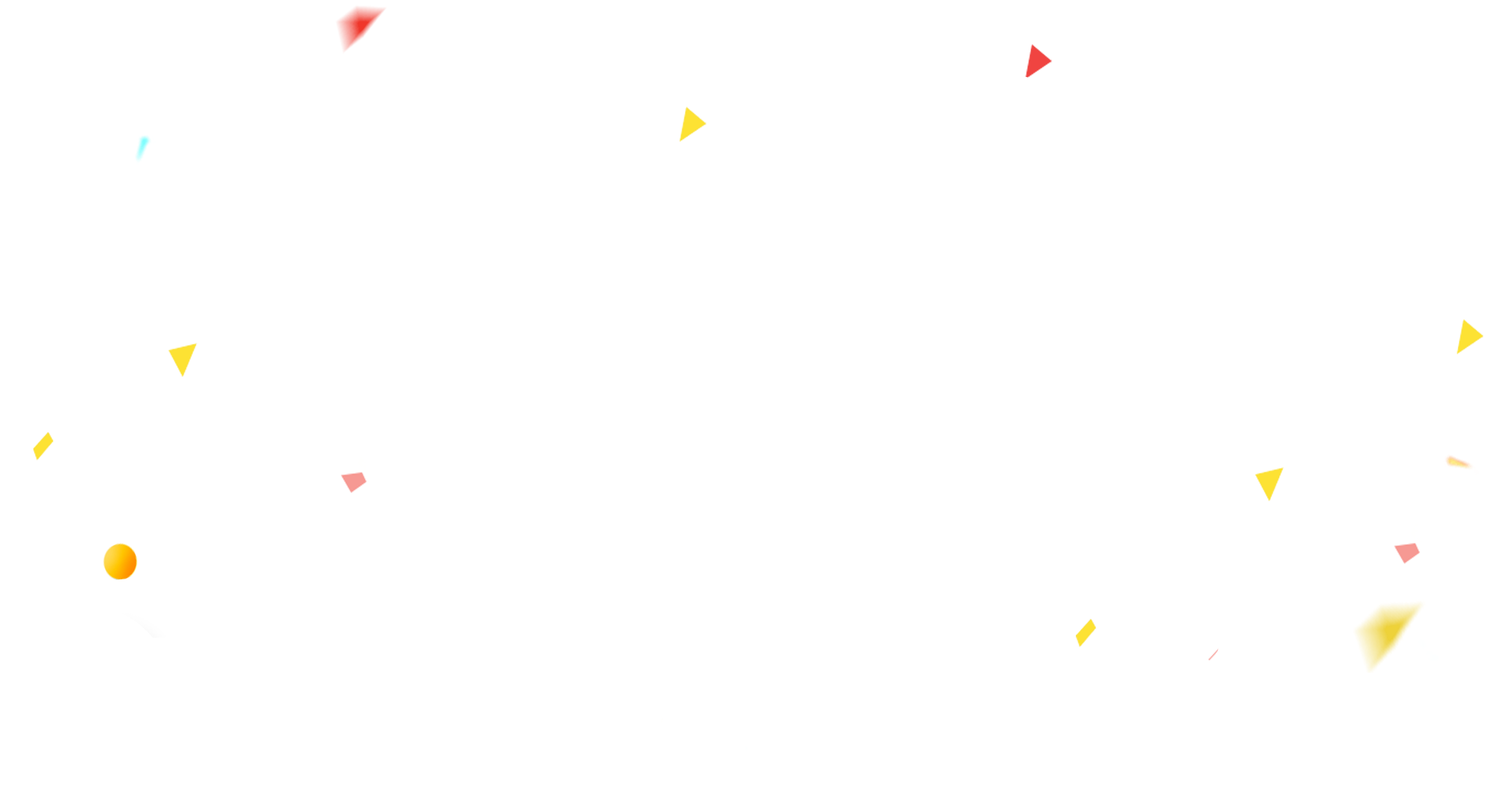 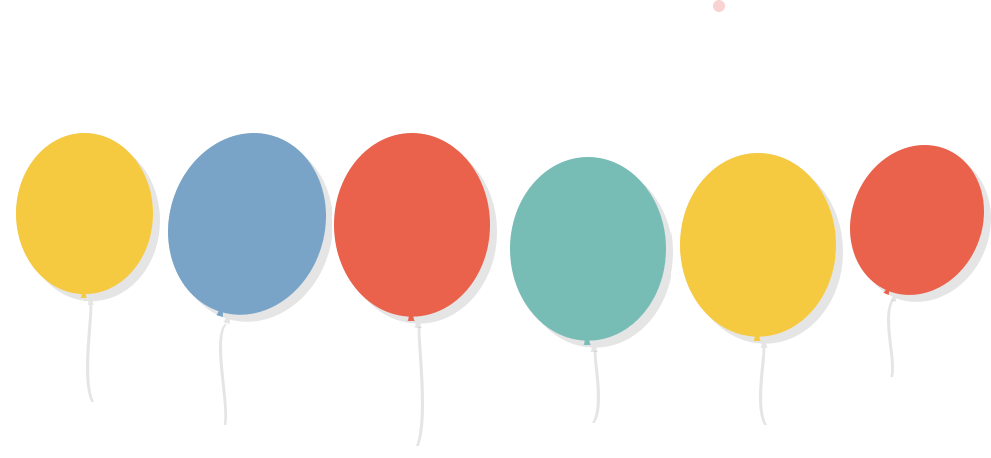 TIẾT HỌC KẾT THÚC!
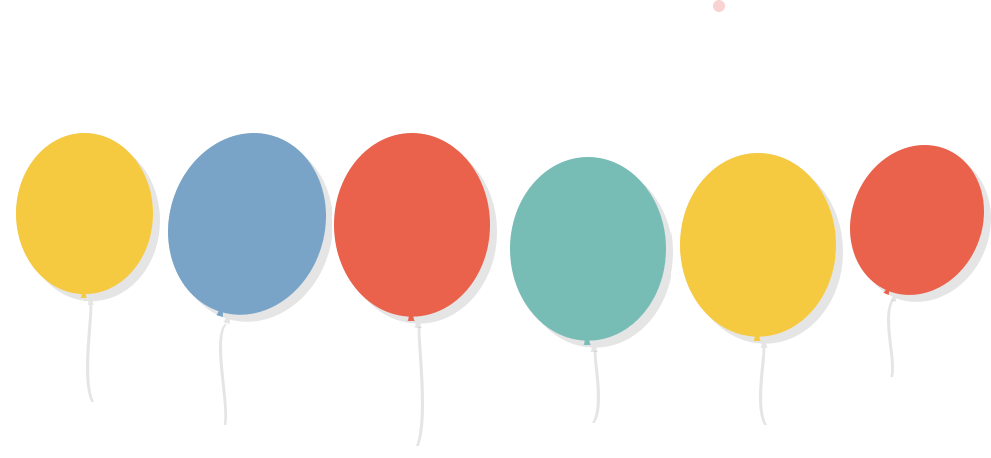 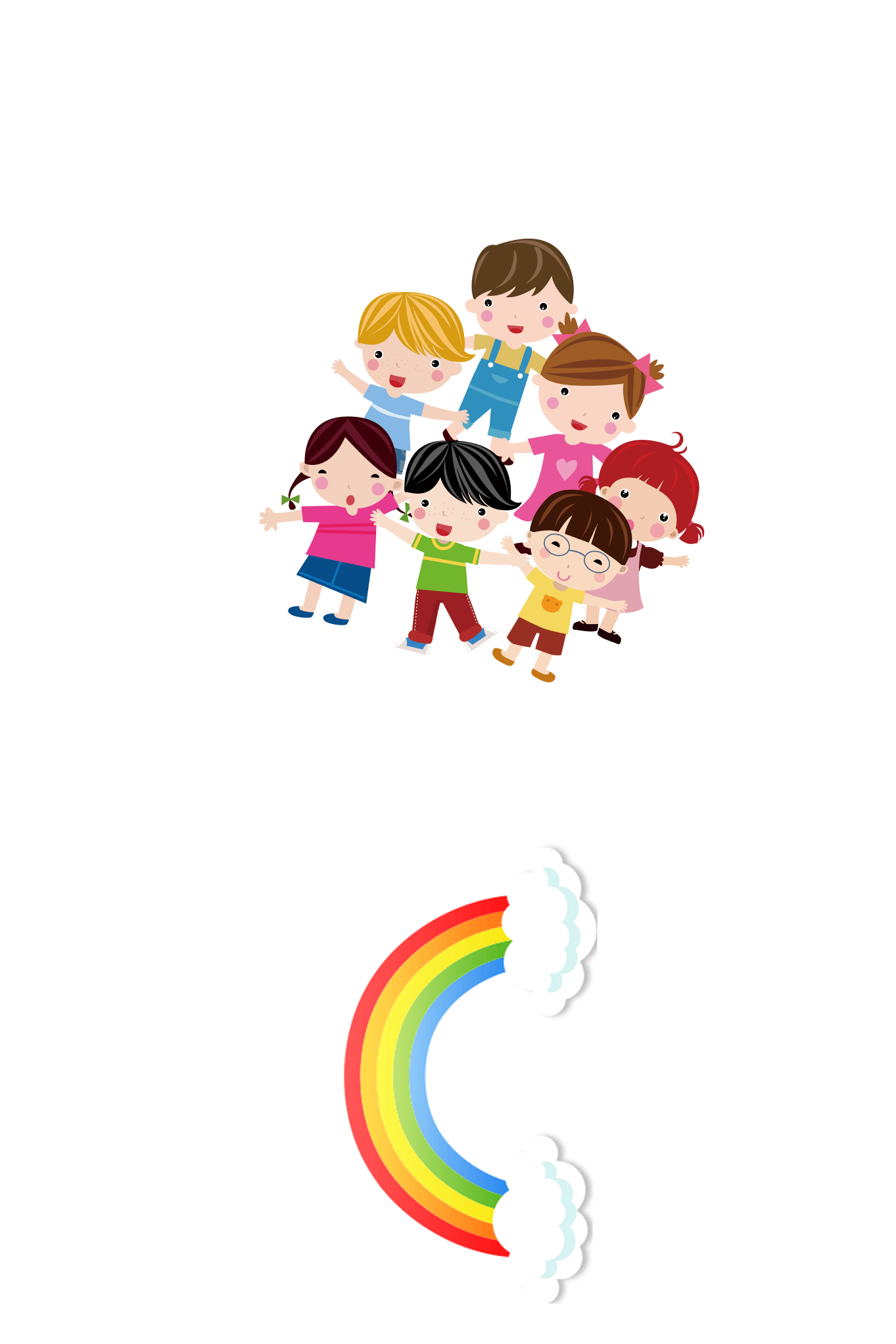